Дефиле осенних шляпна школьном Осеннем балу
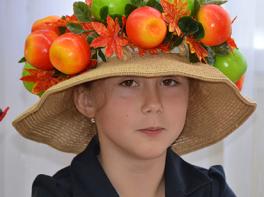 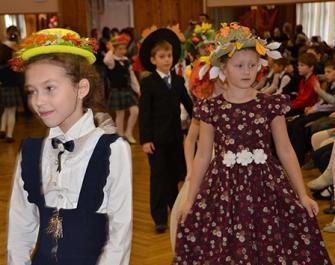 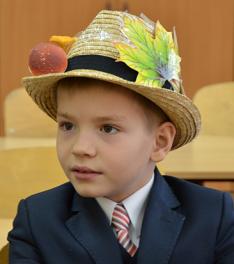 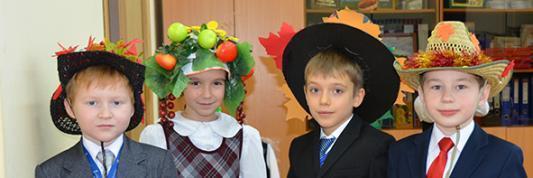 Творческий проект 2 «А» класса  ГБОУ «Школа №49» г. Москвы
Добро пожаловатьна бал королевы-осени!
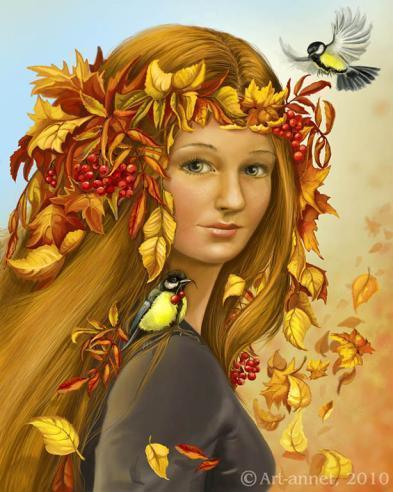 Королева Осень,Важная персона -Шлейф из жёлтых листьев,И венок — корона.
Из рябины гроздьевЯгод красно-алыхБусы получилисьКраше, чем кораллы.
Дорогая осень,Ты щедра дарамиИз грибов и ягод,Яркими цветами.
Золотая осень,Ты сама богата,Осыпаешь землюДрагоценным златом,
Одеваешь в шубуРыжую, пуховую,Чтобы пережить помочьЗимушку суровую.
Наш проект – дизайн шляп в осеннем стиле
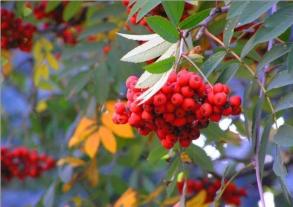 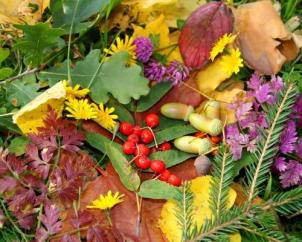 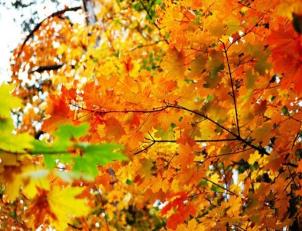 В начале ноября в нашей школе проходил Осенний бал. На этом мероприятии наш класс представлял парад шляп в осеннем стиле. Главная цель нашего проекта – представить многообразие и богатство щедрых даров осени и красоту этого времени года. Каждый ученик подготовил к балу свою шляпу в осеннем стиле.
Наш проект – дизайн шляп в осеннем стиле
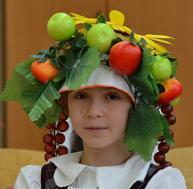 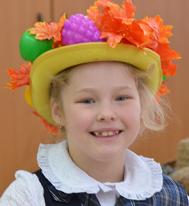 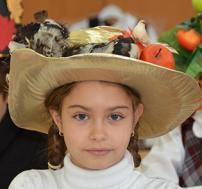 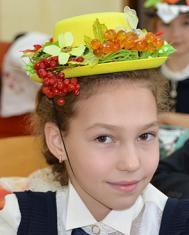 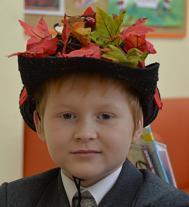 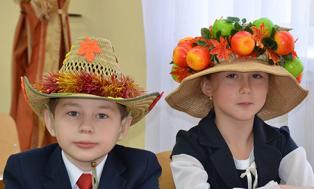 Для изготовления наших шляп мы использовали оригинальные дизайнерские идеи и разные материалы: осенние листья, цветную бумагу и ткань, искусственные и даже настоящие  овощи и фрукты. Все многообразие осени есть в наших шляпах!
Дефиле осенних шляп
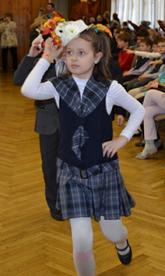 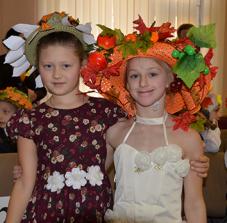 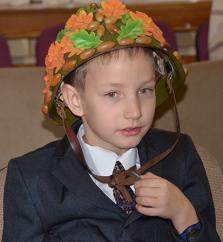 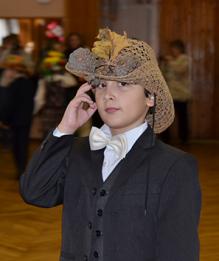 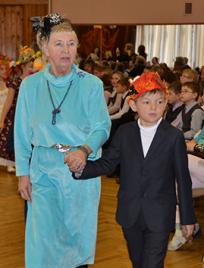 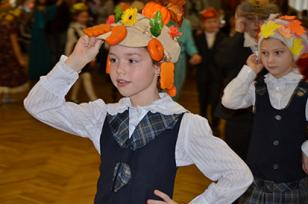 Вот наконец и наступил Осенний бал! В нарядных платьях и костюмах и мы представили собравшимся в зале наши авторские осенние шляпы и устроили настоящий шляпный парад!
Осенний бал
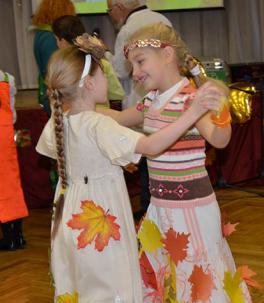 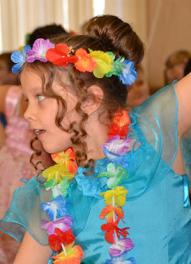 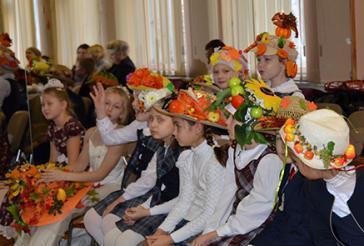 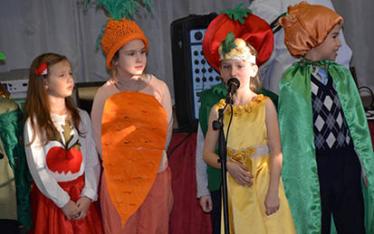 Потом мы с удовольствием посмотрели выступления других ребят. Осенний бал удался на славу!